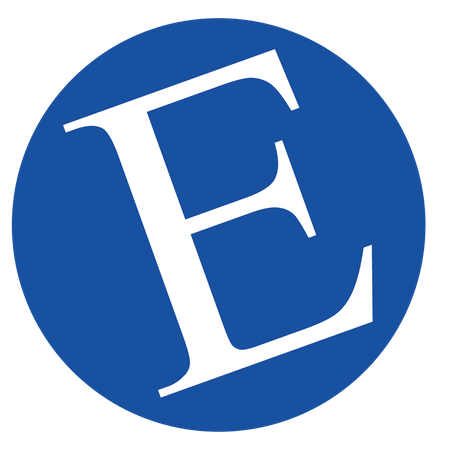 Erith Contractors Ltd 
Stockley House Community Liaison Group Meeting 1 
5th June 2022
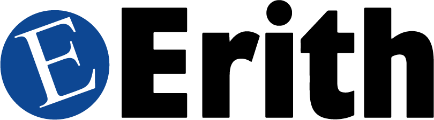 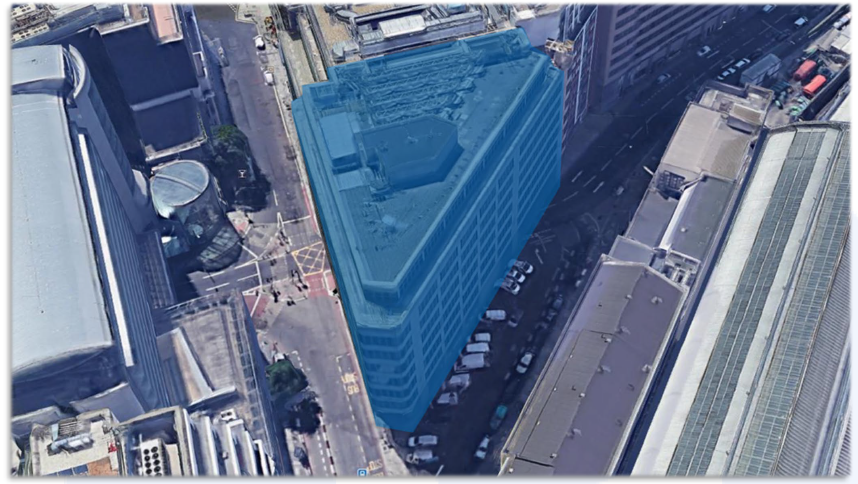 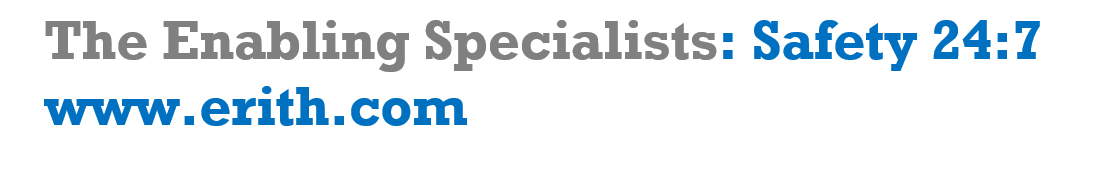 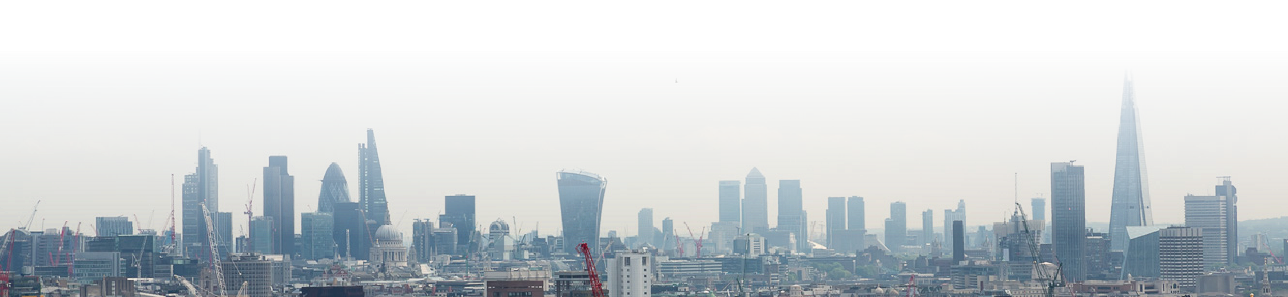 1
INTRODUCTIONS
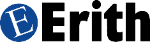 Pete Lilburn
Project Manager
Stuart Accleton Operations Director
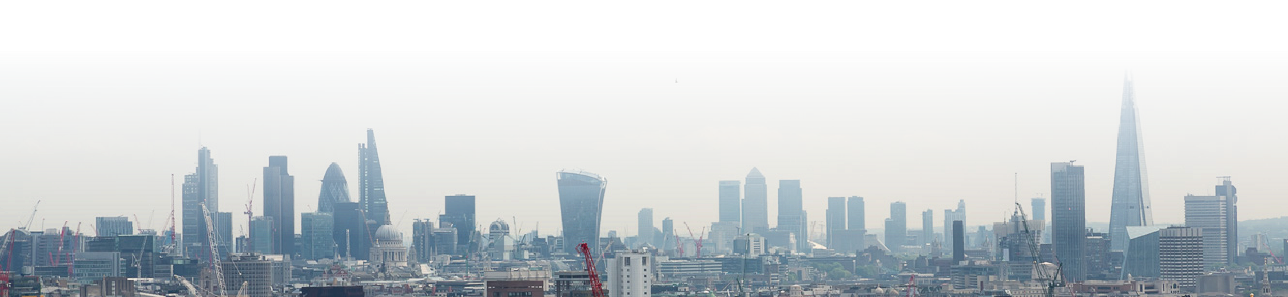 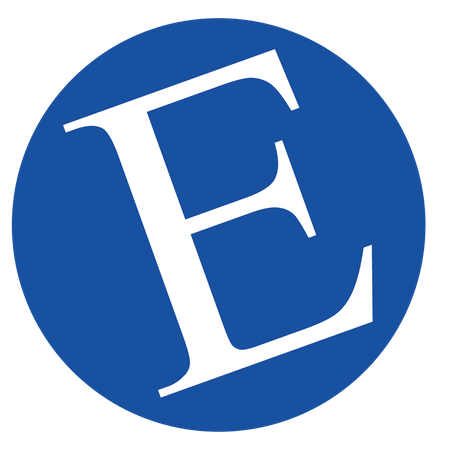 INTRODUCTION TO ERITH
E is for Excellence
R is for Respect
I is for Integrity
T is for Teamwork
H is for Honesty
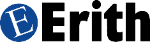 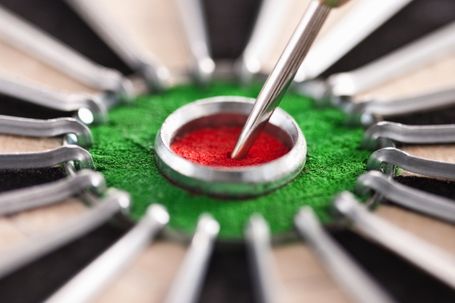 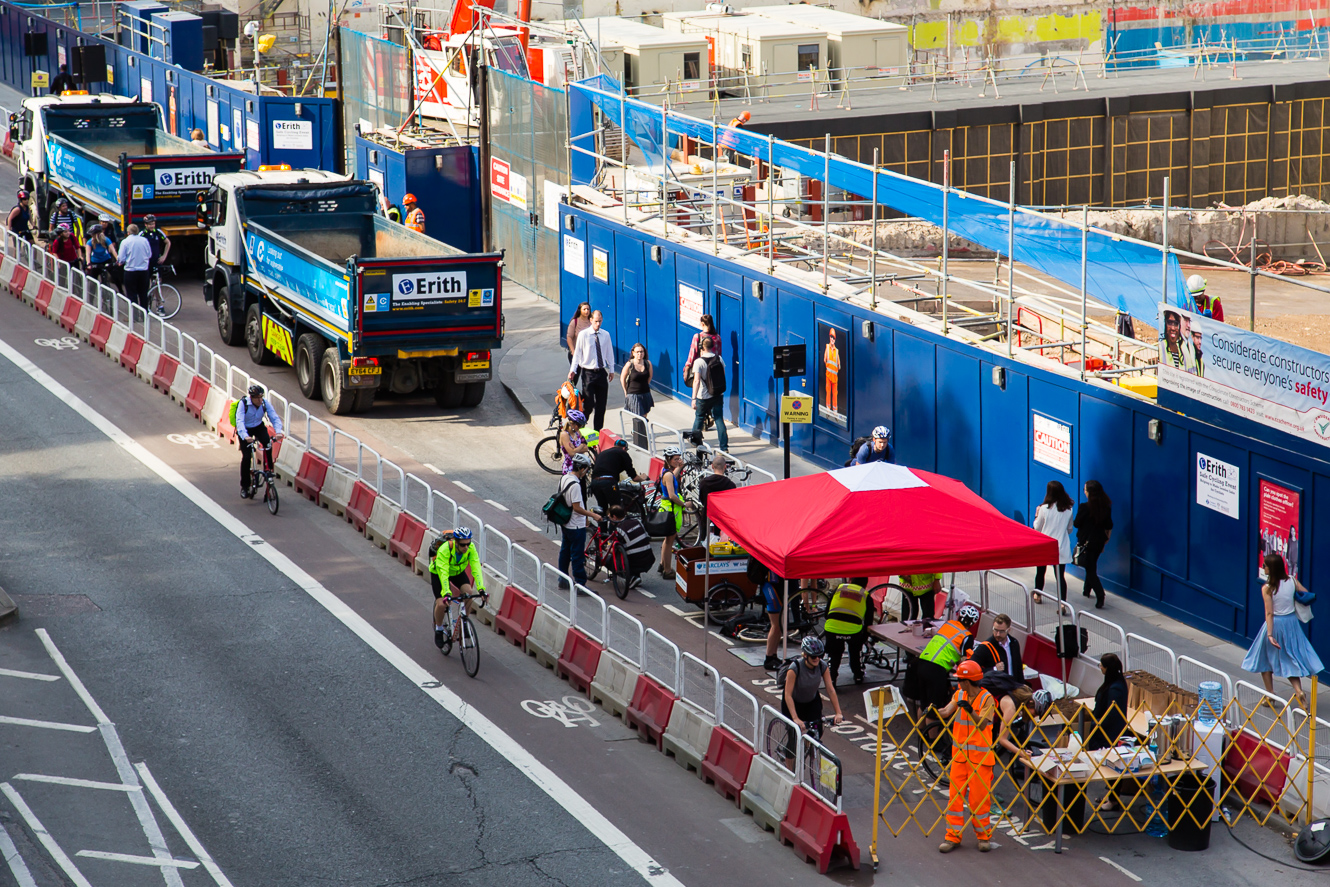 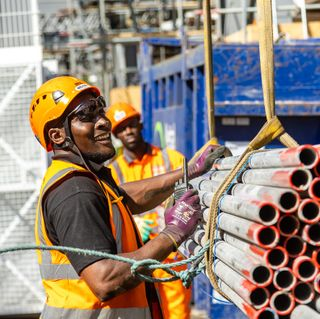 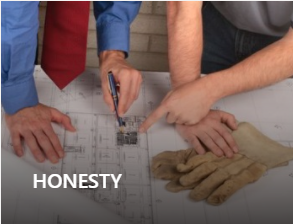 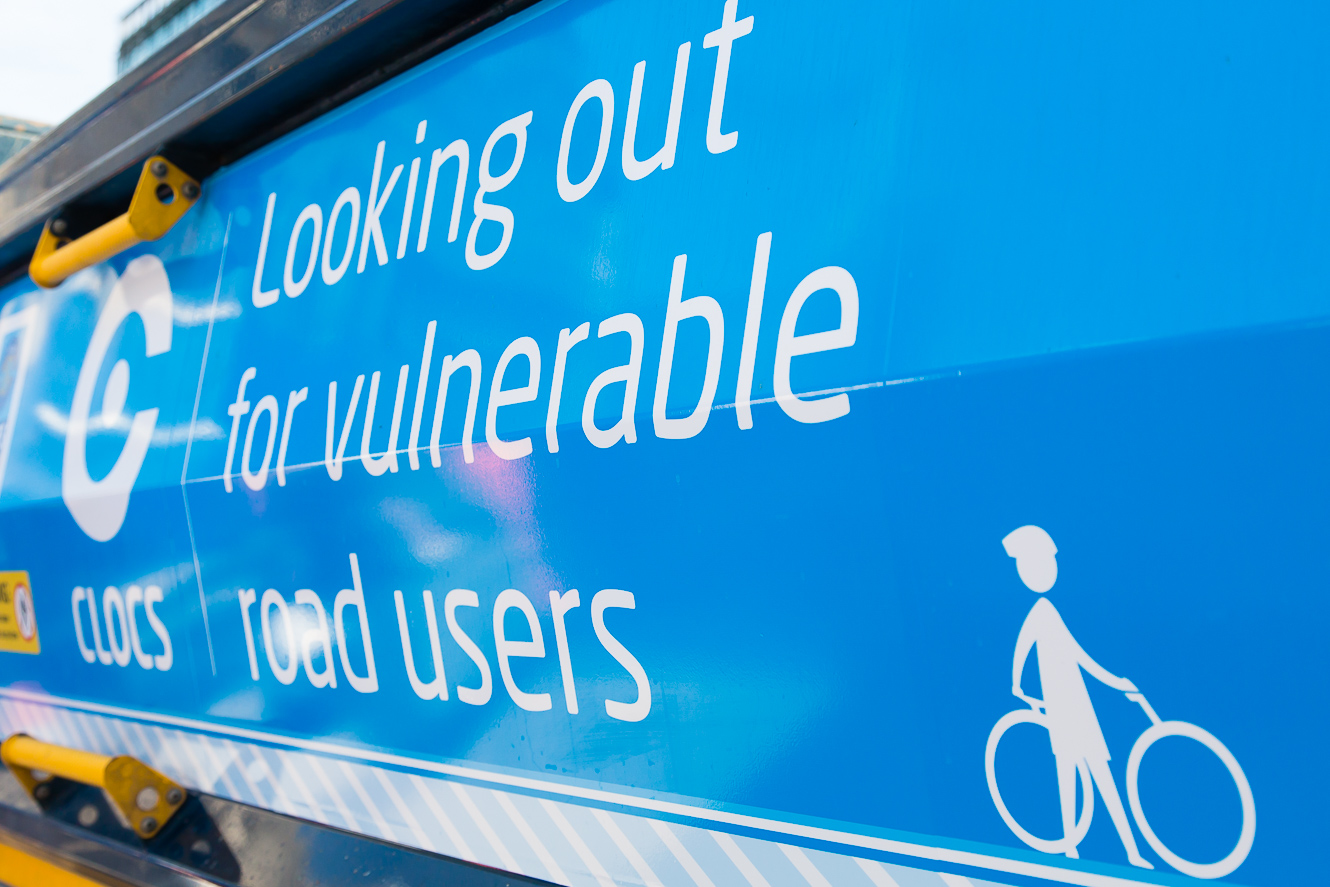 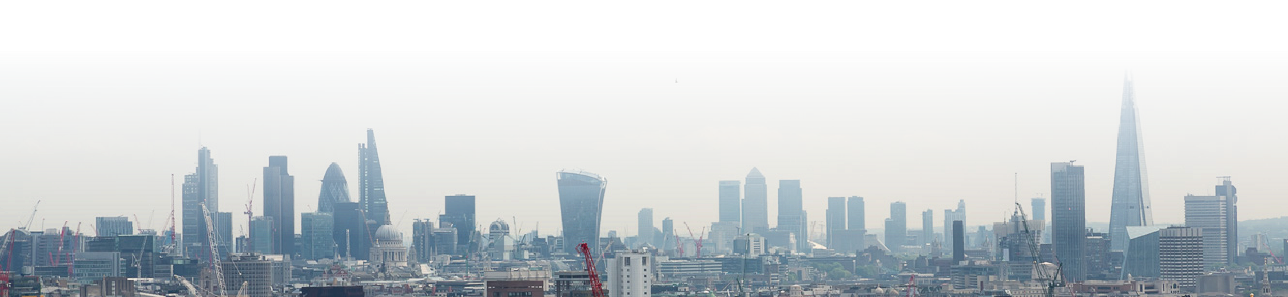 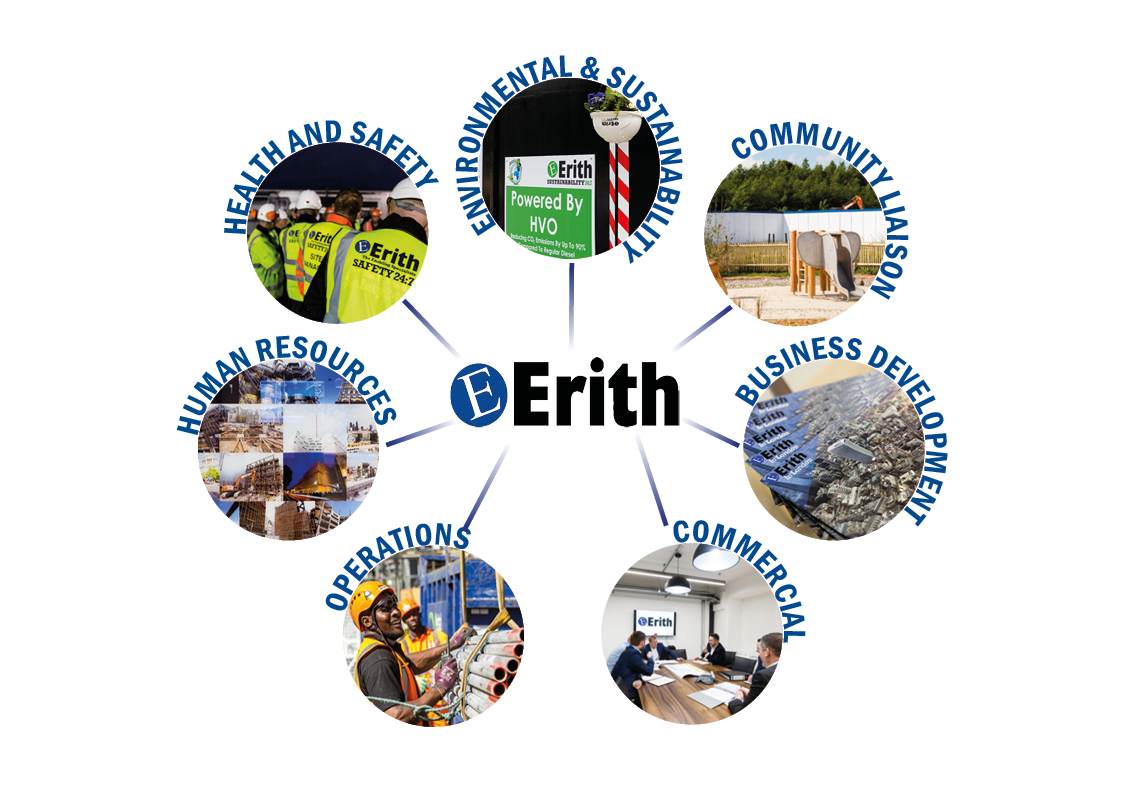 IN-HOUSE DEPARTMENTS
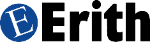 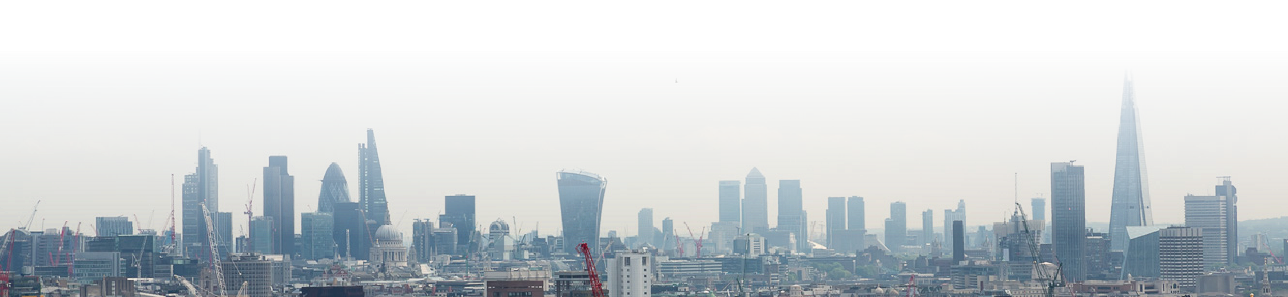 LONDON PROJECTS
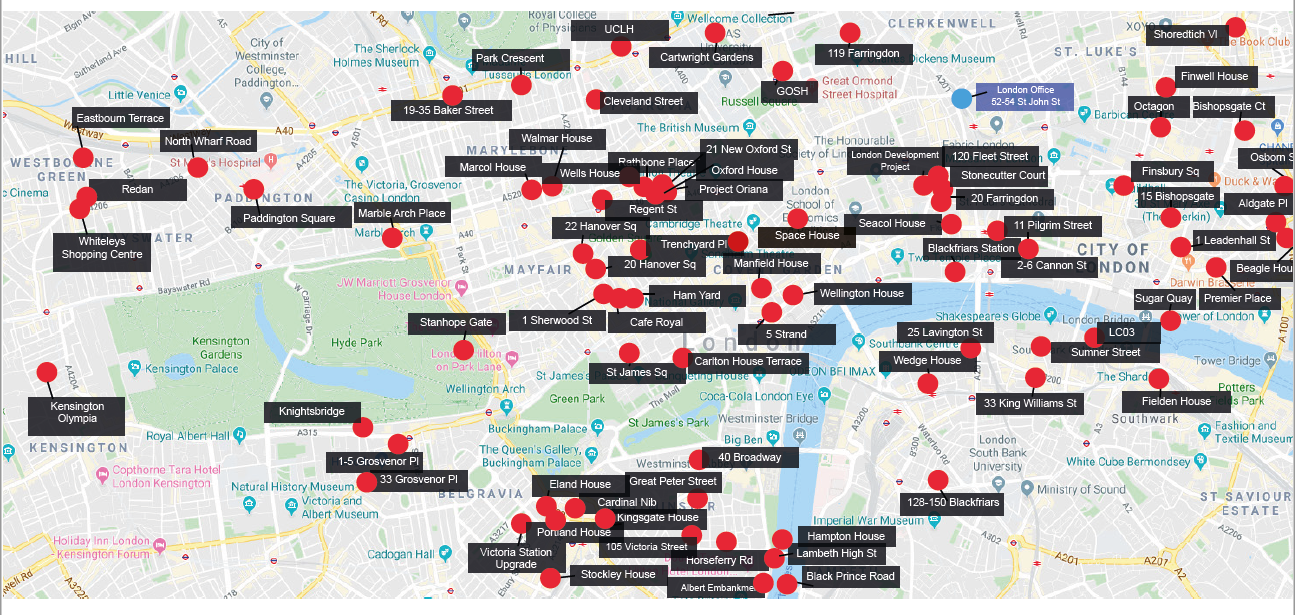 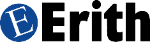 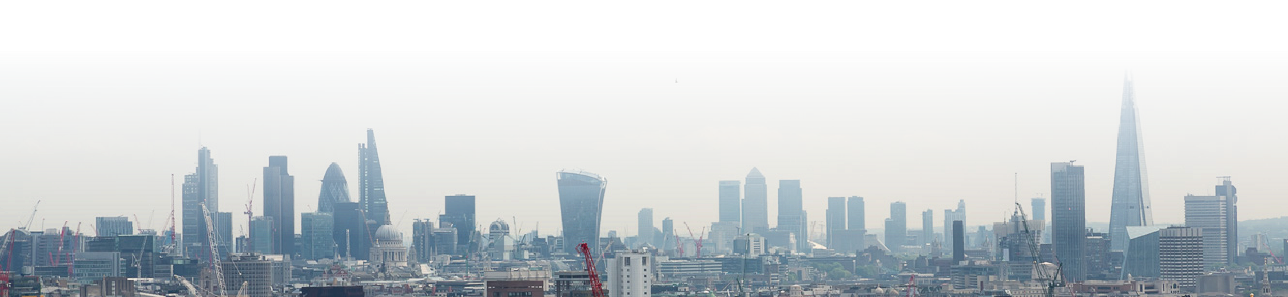 STOCKLY HOUSE - Location
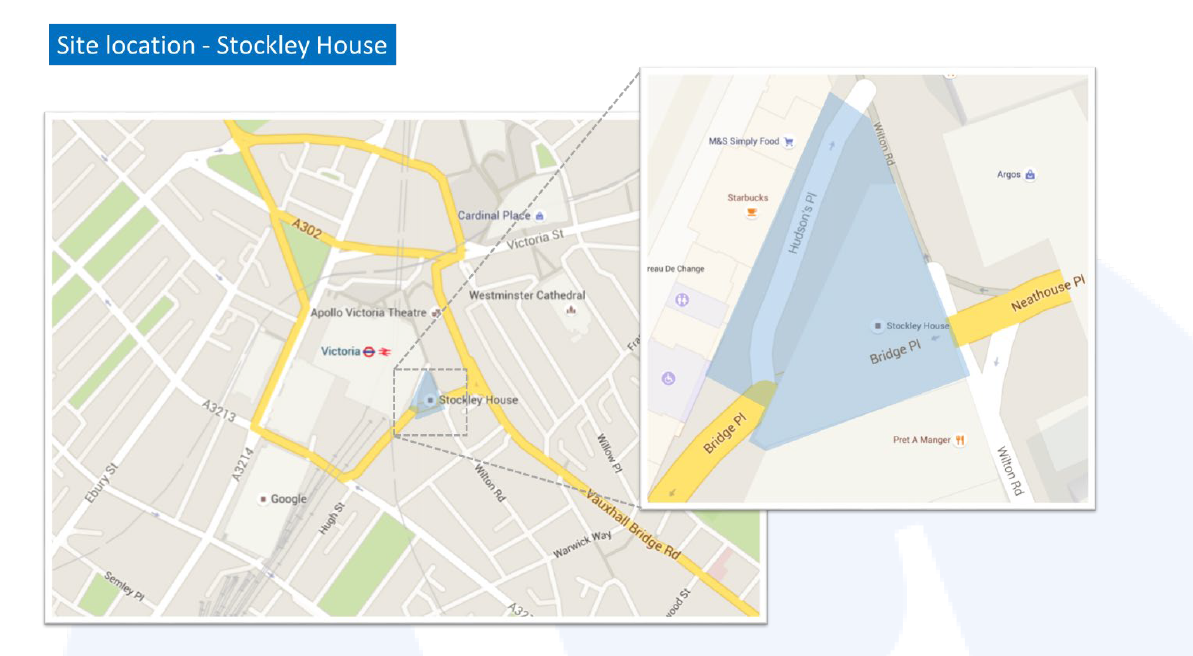 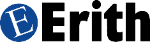 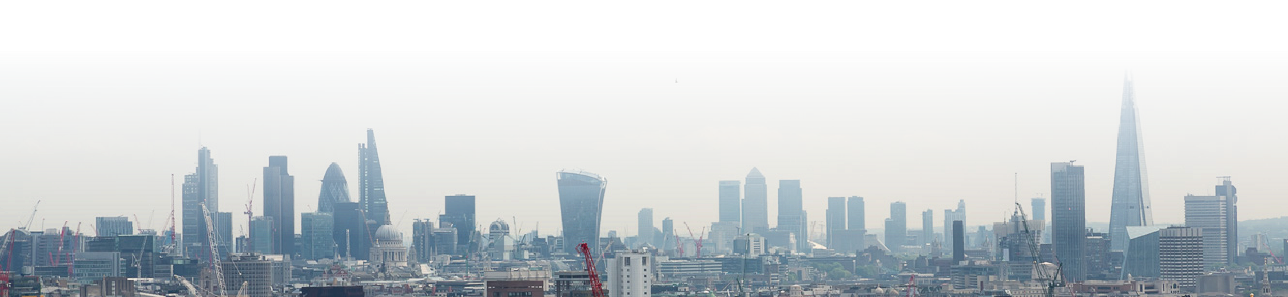 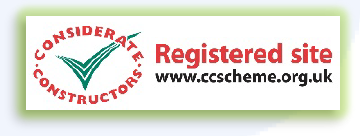 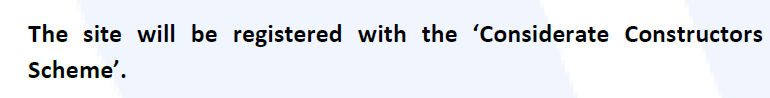 STOCKLY HOUSE – Traffic Routes
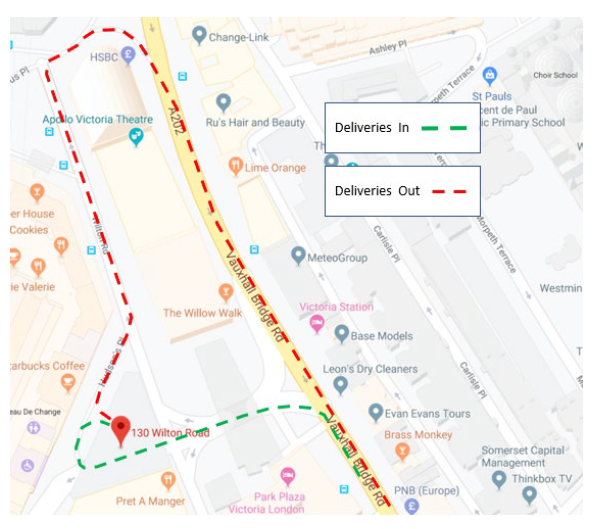 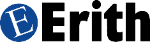 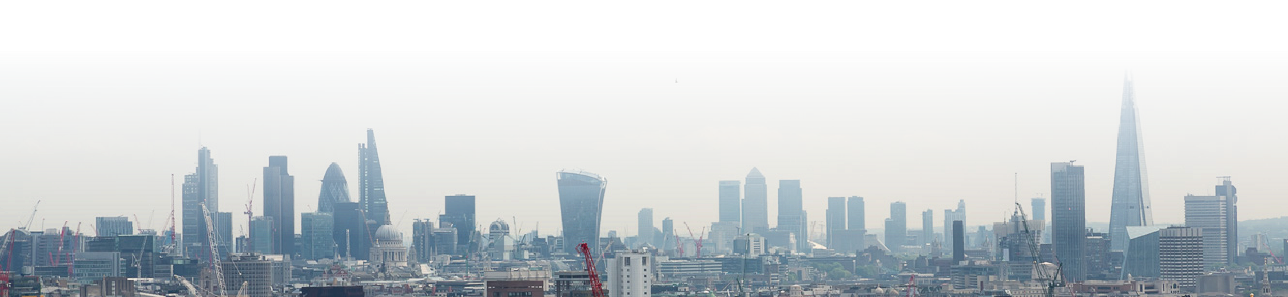 STOCKLEY HOUSE – Project Programme
Start Date – 18th July 2020

Site Set Up – 2 Weeks

Scaffold Erection – 12 Weeks starting 25th July

Demolition Phase – 24 weeks starting 18th October 

Project Completion 23rd March 2023
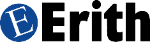 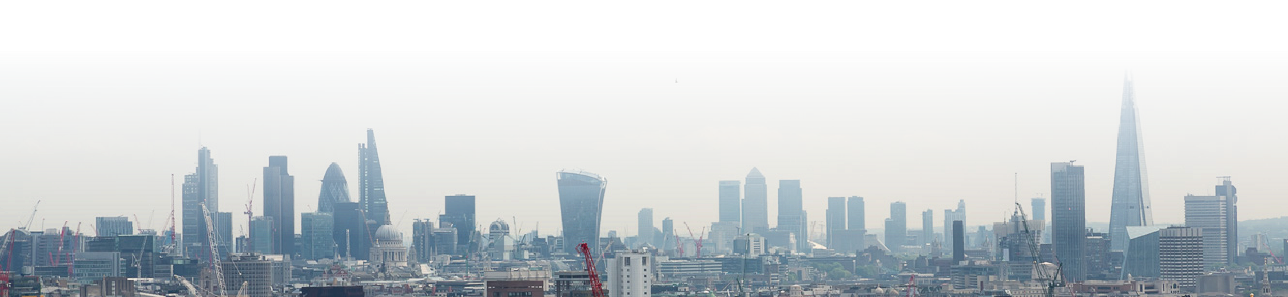 STOCKLEY HOUSE – Working Hours & Site Security
Monday – Friday 8am-6pm
Noisy Working Hours 8-10am, 12-2pm & 4-6pm

Saturday 8am-1pm No Noisy Works
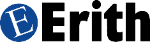 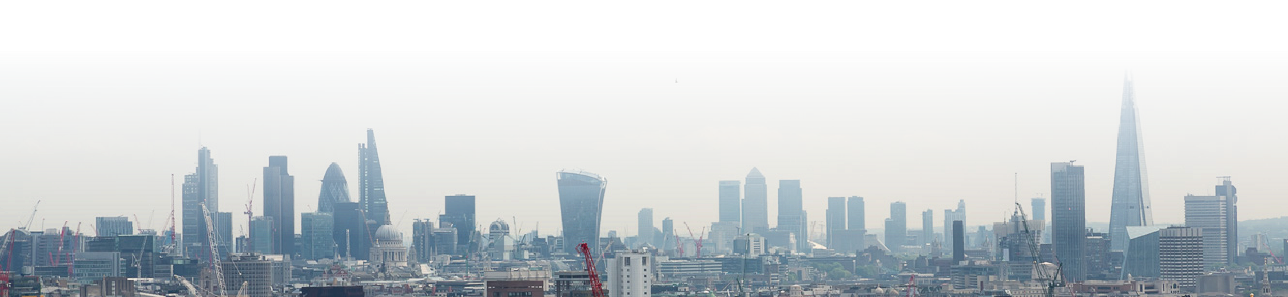 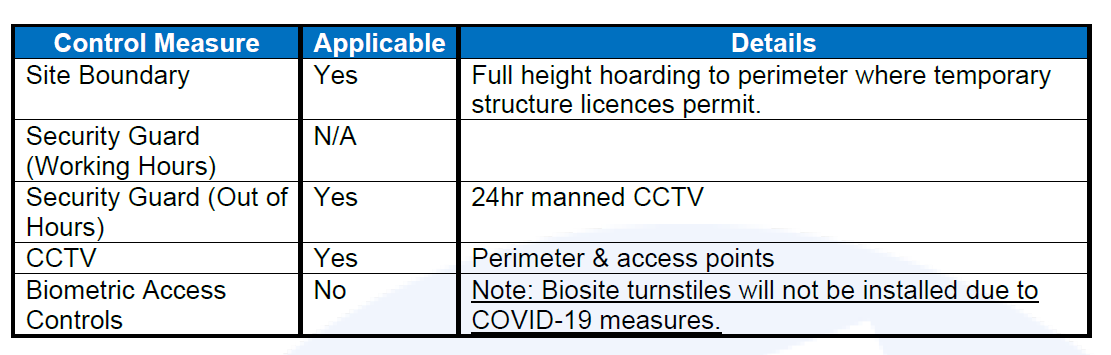 STOCKLEY HOUSE –  Site Logistics
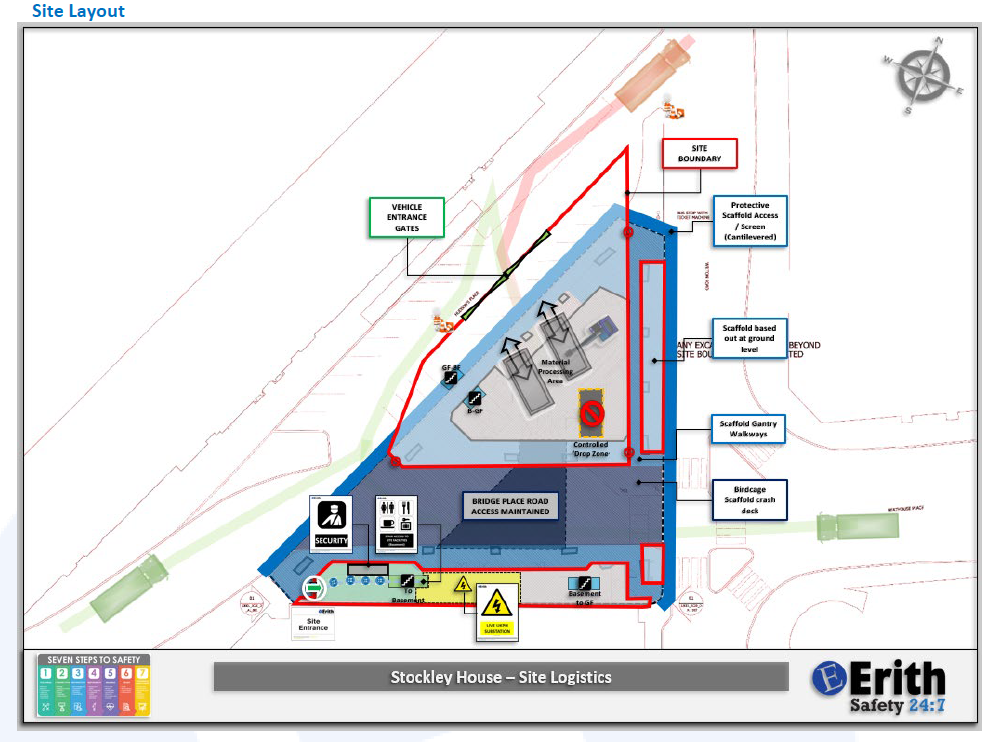 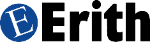 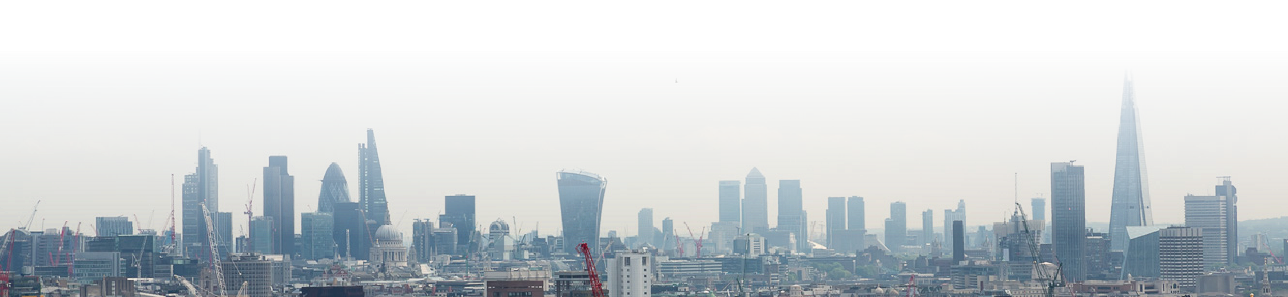 STOCKLEY HOUSE –  Scaffolding
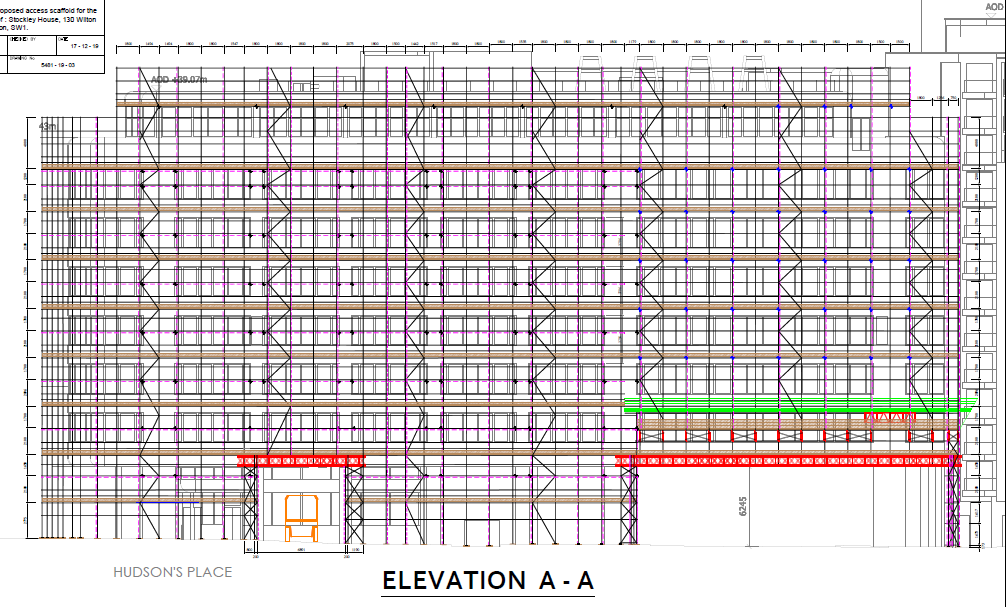 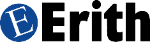 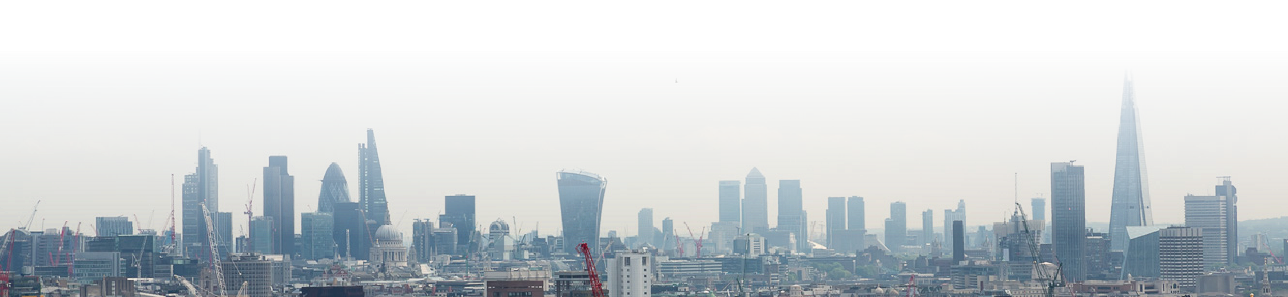 STOCKLEY HOUSE –  Demolition Works
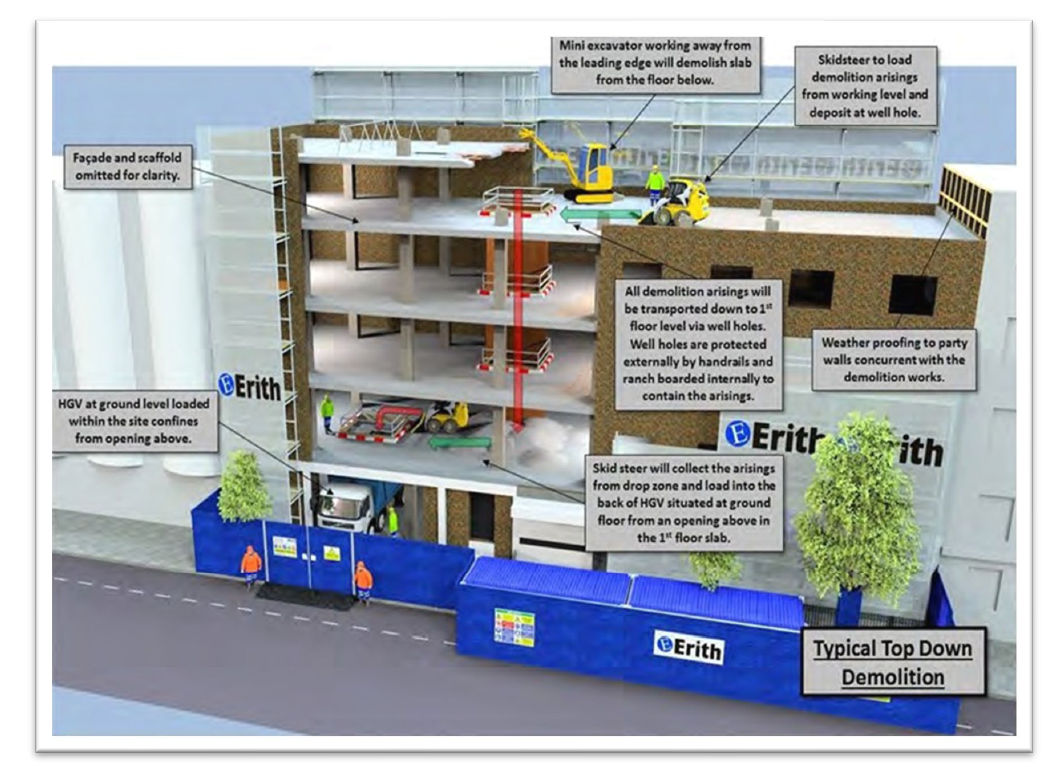 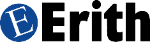 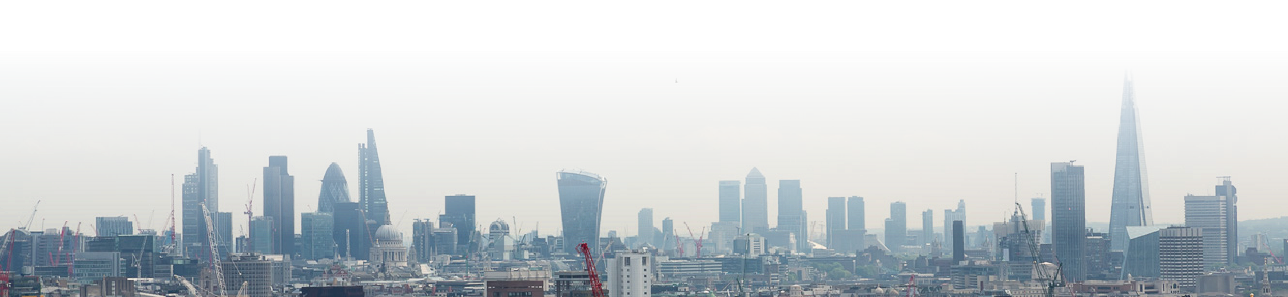 STOCKLEY HOUSE –  Demolition Works
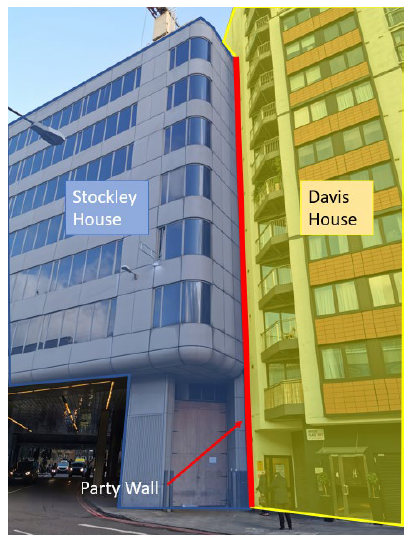 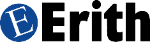 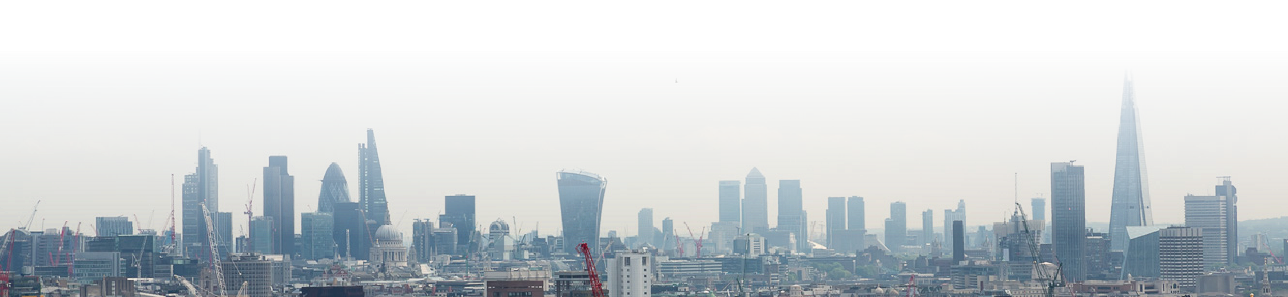 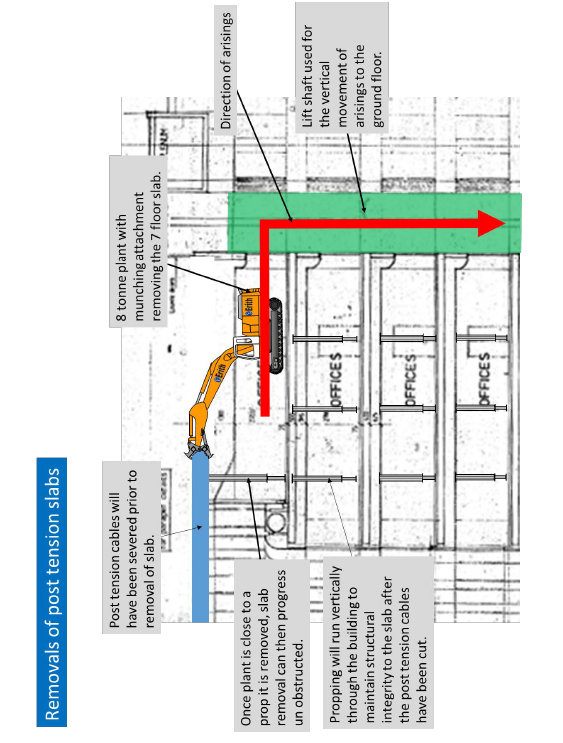 STOCKLEY HOUSE –  Demolition Works
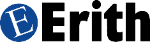 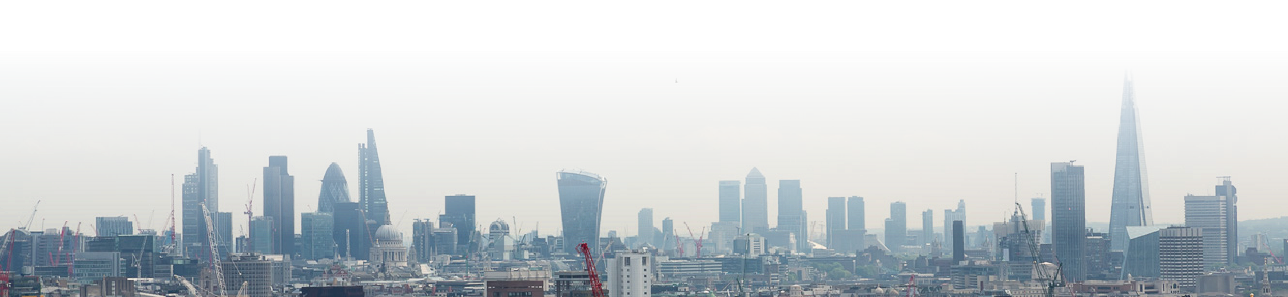 STOCKLEY HOUSE – Environmental Monitoring
Westminster City Council 
Code of Construction Practice
Section 61 Agreement
Real time Monitoring
Noise – 75 dBa
Dust – Moinitored to PM2
Vibration 
Residential 1mm/s
Commercial 3mm/s
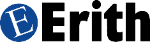 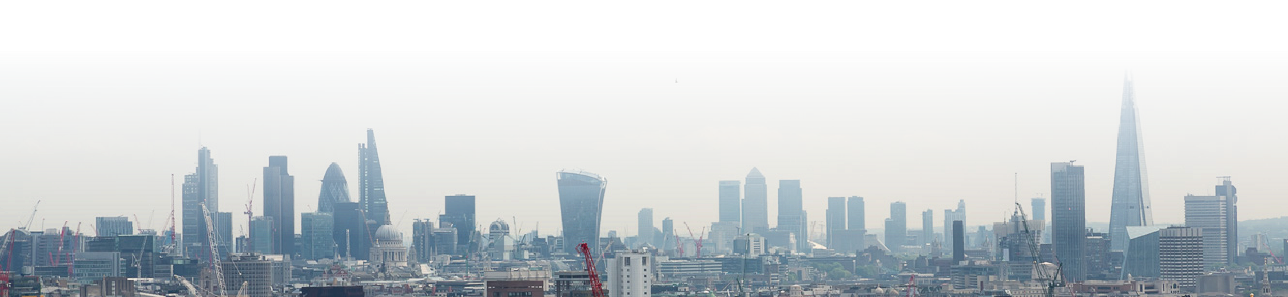 STOCKLEY HOUSE – Neighbourhood Liaison
Stuart Accleton
Operations Director
Continuous Liaison with neighbouring residents, business groups and adjoining party walls.
Pete LilburnSenior Project Manager
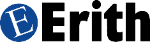 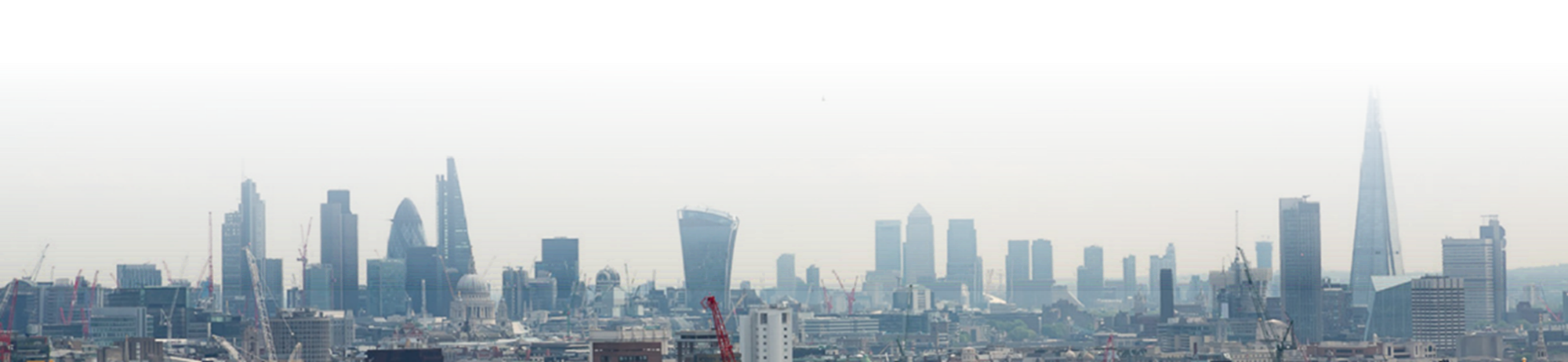 Cherrie O Kane 
Head of Community Liaison
Fiona Ireland Community Liaison Officer
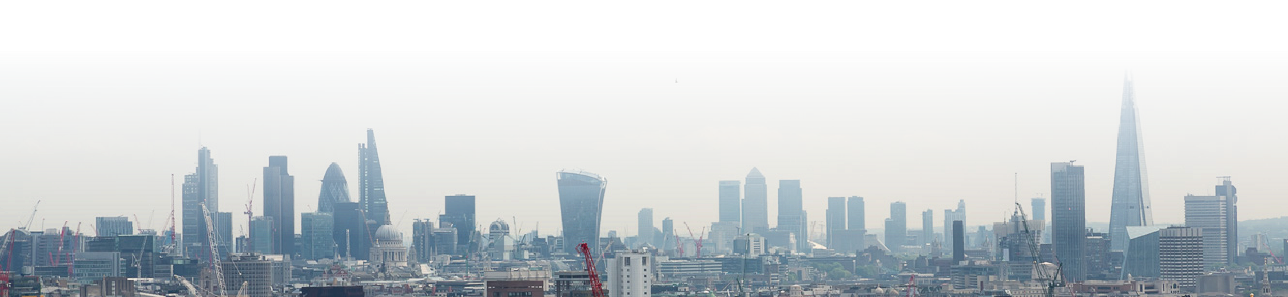 Farhana Rouf
Community Liaison Representative
Katie Simms
Community Liaison Representative
Sonam Sabharwal
Community Liaison Representative
Laverne Fawthrop
Environmental & Sustainability Lead
Erith Contractors Limited have always strived to lead sustainability within the demolition industry, with a strong track record of delivering sustainable solutions and innovations for our clients. This includes:
Market leading circular economy schemes, such as Verde SW1, 
Consistent attainment of BREEAM credits and exemplary environmental performance. 
In order to assist the delivery of projects in line with the UK Green Building Council’s Net Zero Carbon Buildings Framework Definition and our own target of setting and achieving a Science-Based Target for reduction of carbon emissions
Erith recognise that one of the key factors in delivering this project will be  community relations. We intend to do this by;

Liaising with local residents / business group representatives
Publishing monthly newsletters
Dedicated 24hr contact number
Collaborate with the local school to host a ‘fun day’ for the children
Working with local charities
ANY QIUESTIONS?
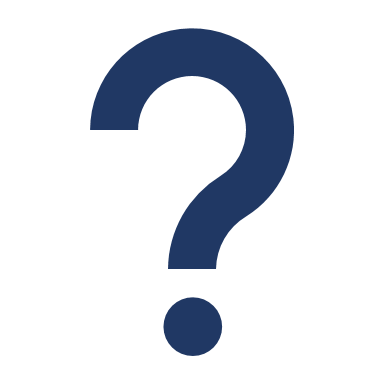 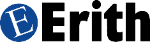 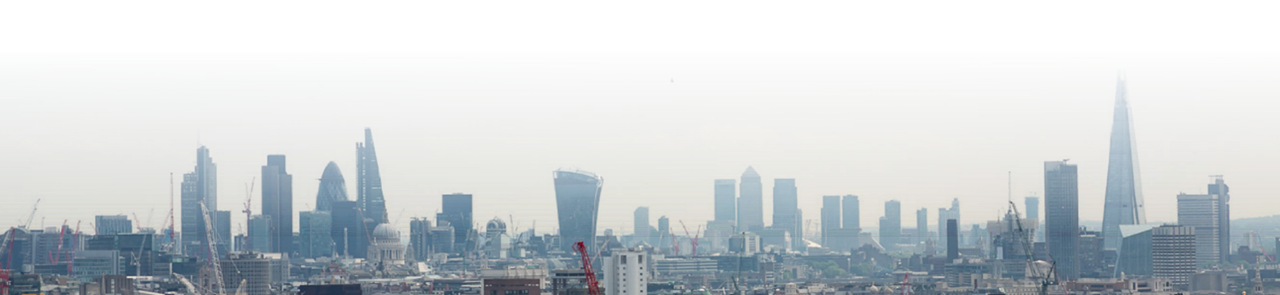